Fig. 3 Joining/maintaining a split row. The structure of the $\textit{JA}$ array and associated augmented ...
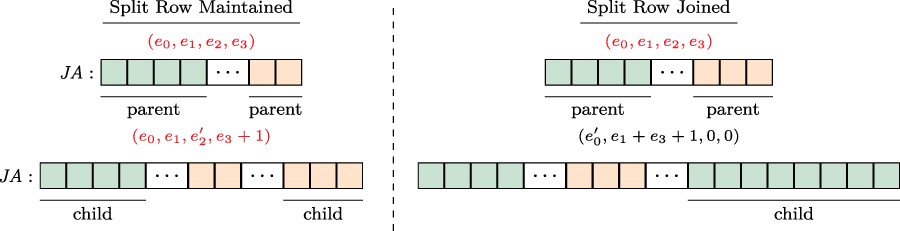 Database (Oxford), Volume 2020, , 2020, baaa018, https://doi.org/10.1093/database/baaa018
The content of this slide may be subject to copyright: please see the slide notes for details.
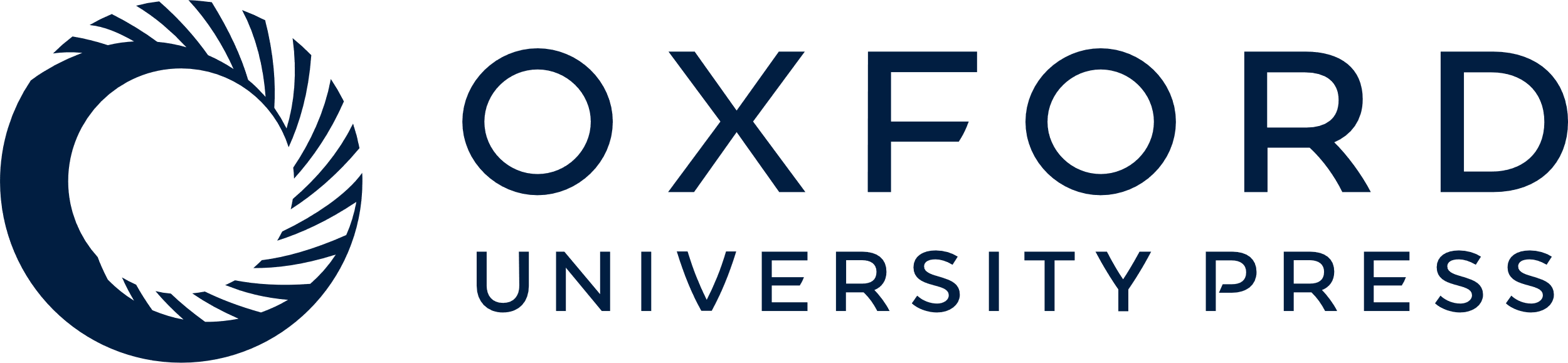 [Speaker Notes: Fig. 3 Joining/maintaining a split row. The structure of the $\textit{JA}$ array and associated augmented $\textit{IA}$ element, before (upper panel) and after (lower panel) the addition of an edge to the adjacency list of a vertex. In each $\textit{JA}$ array, the green (orange) segment shows the part of the adjacency list that is pointed by the $e_0$ and $e_1$ ($e_2$ and $e_3$) fields of the respective entry in the $\textit{IA}$ array. In the example on the left, the split row is maintained since $(e_1+1)e_3)$.


Unless provided in the caption above, the following copyright applies to the content of this slide: © The Author(s) 2020. Published by Oxford University Press.This is an Open Access article distributed under the terms of the Creative Commons Attribution License (http://creativecommons.org/licenses/by/4.0/), which permits unrestricted reuse, distribution, and reproduction in any medium, provided the original work is properly cited.]